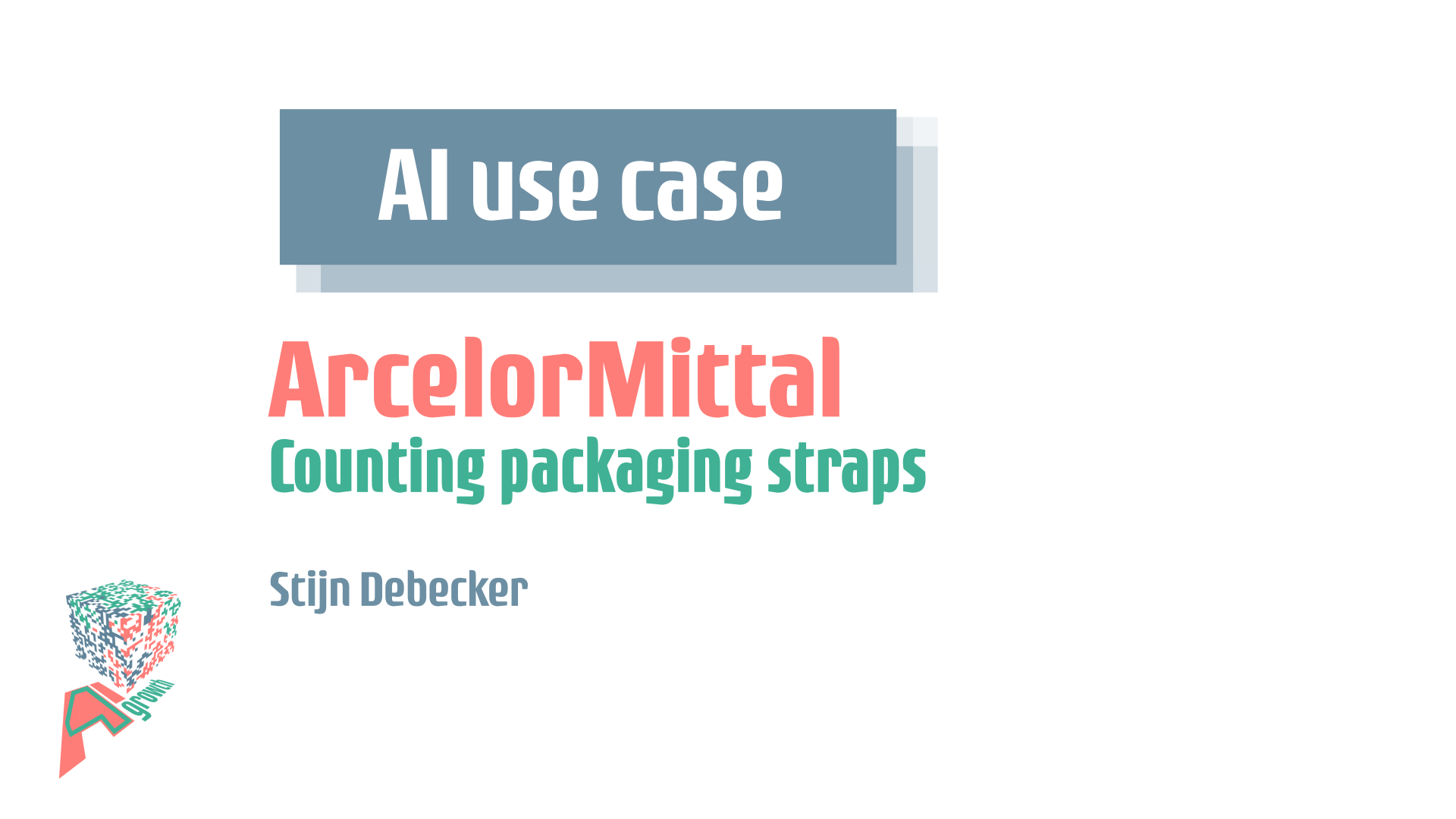 Counting packaging straps
ArcelorMittal
Stijn Debecker
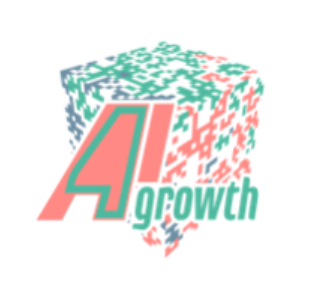 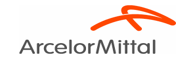 Counting Straps
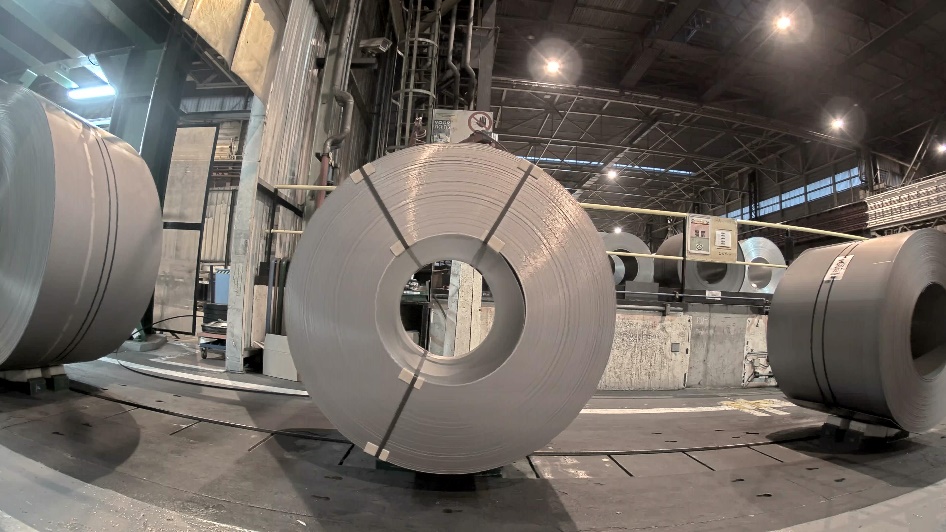 Straps hold coils together
Customers can request a certain packaging
Operators make errors


Goal: Assist operators with strap counting
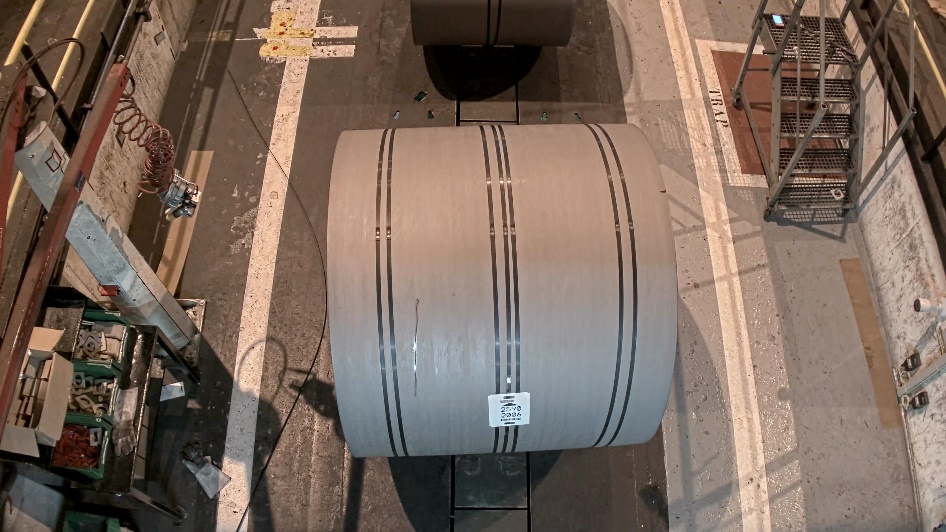 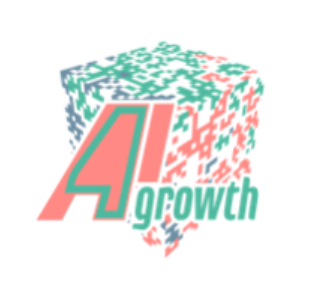 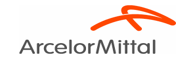 AI solution
Photo
Detect
Crop
Count
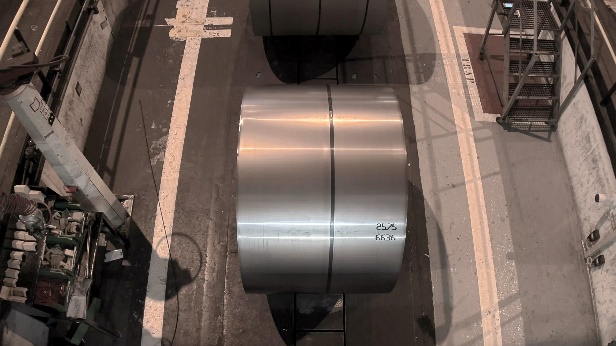 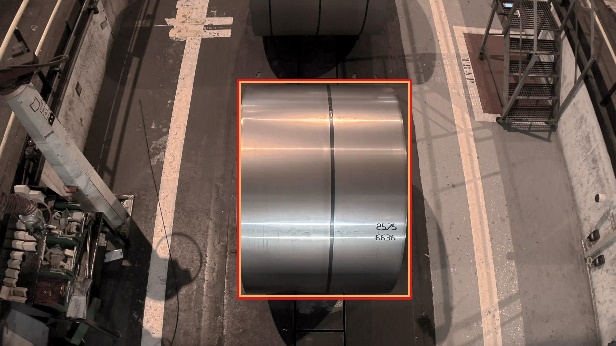 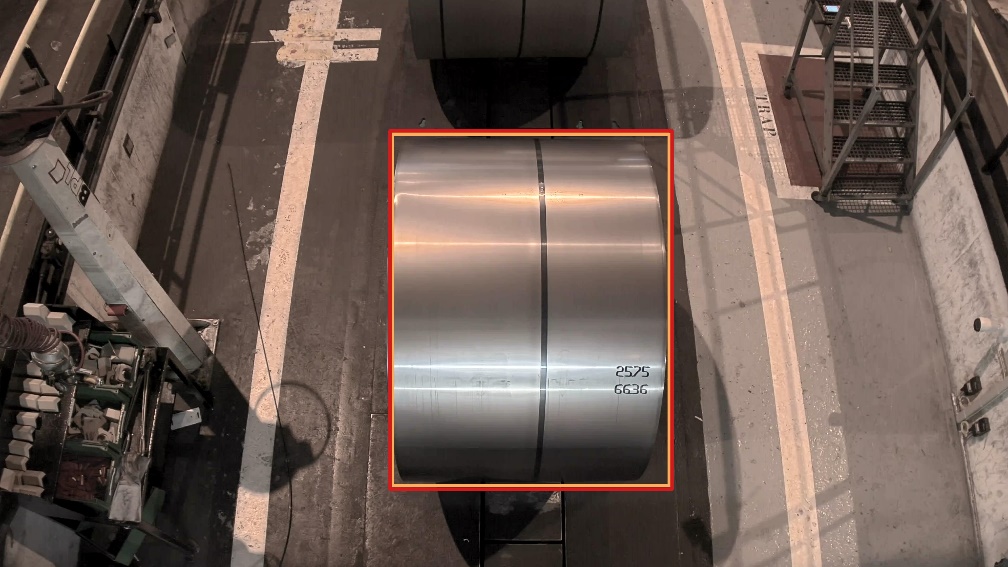 Straps: 1
Repeat for eye straps
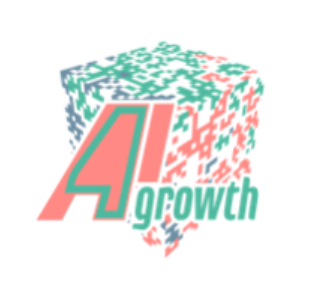 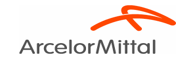 [Speaker Notes: AI makes our conventional cameras smart and gives us the possibility to improve safety, automatization and maintenance applications]
Why AI?
Rule based image processing? 
Thresholding:
	- Take into account all pixels with high enough intensity
	- Dark pixels remain
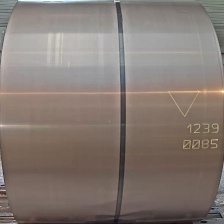 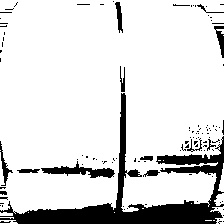 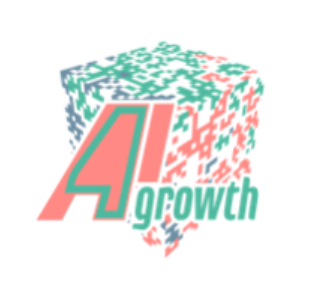 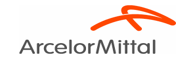 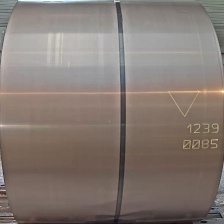 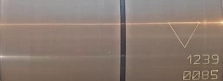 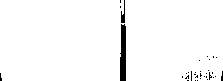 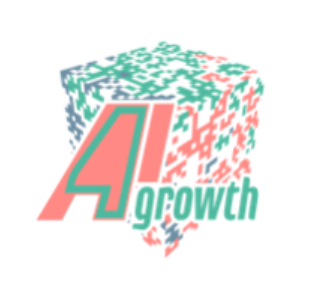 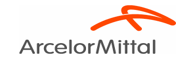 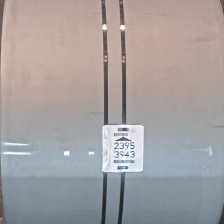 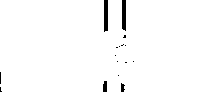 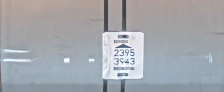 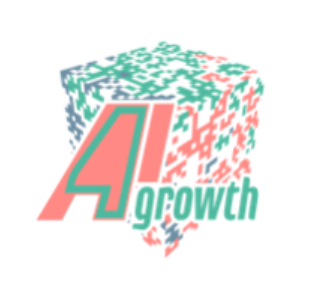 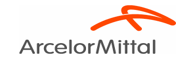 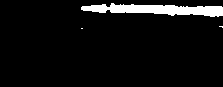 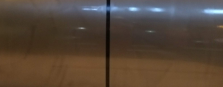 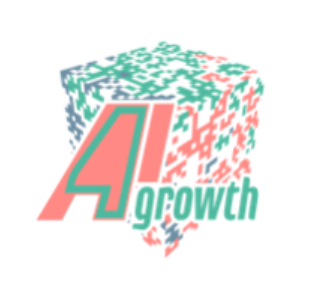 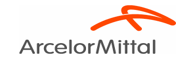 Why AI?
AI is more robust 
Requires enough data!
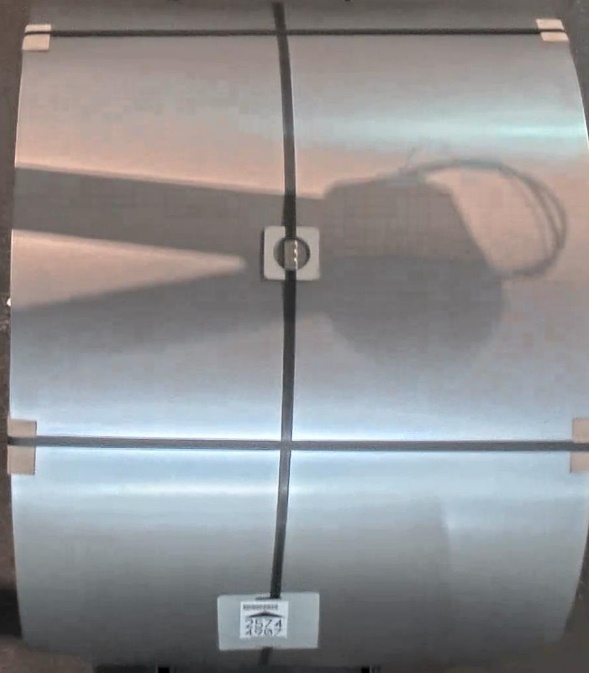 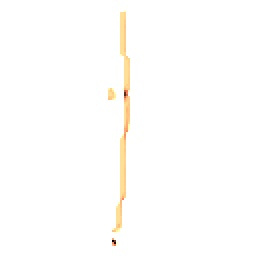 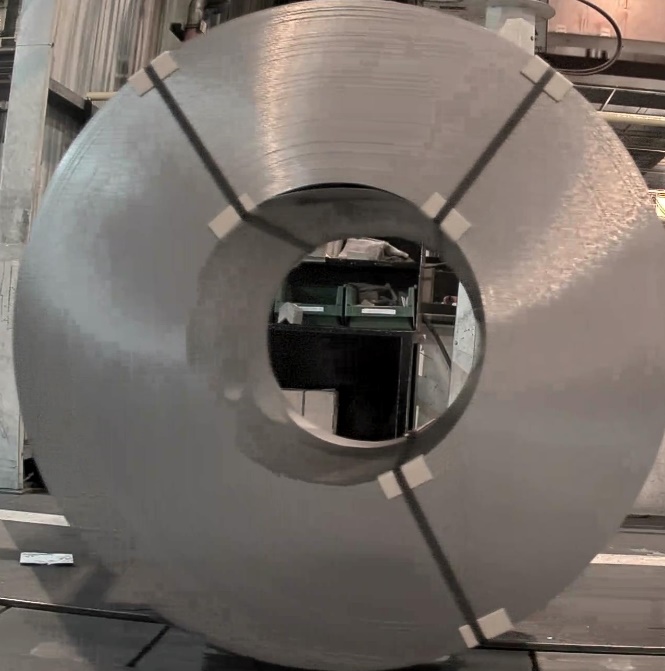 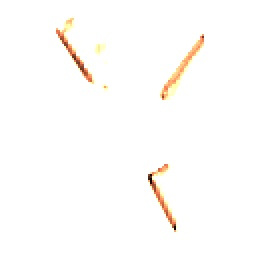 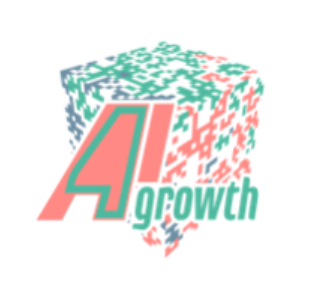 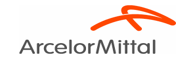 Training and implementation
Libraries: OpenCv , Tensorflow
Collection of 5000 coil images for training
Training on a pc with a GPU => python
During production the model runs on a server (without GPU) => c#
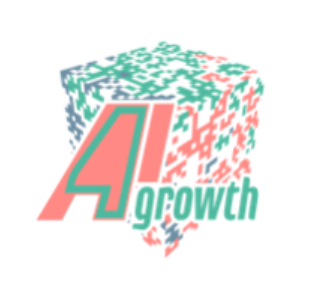 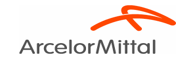 Status
Coil Vision
To Prc/PLC
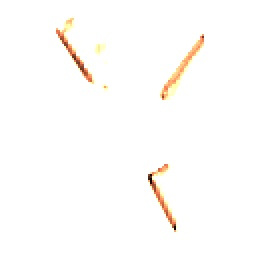 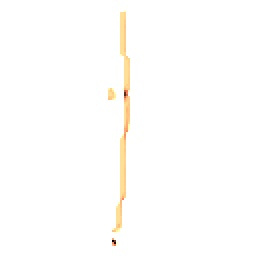 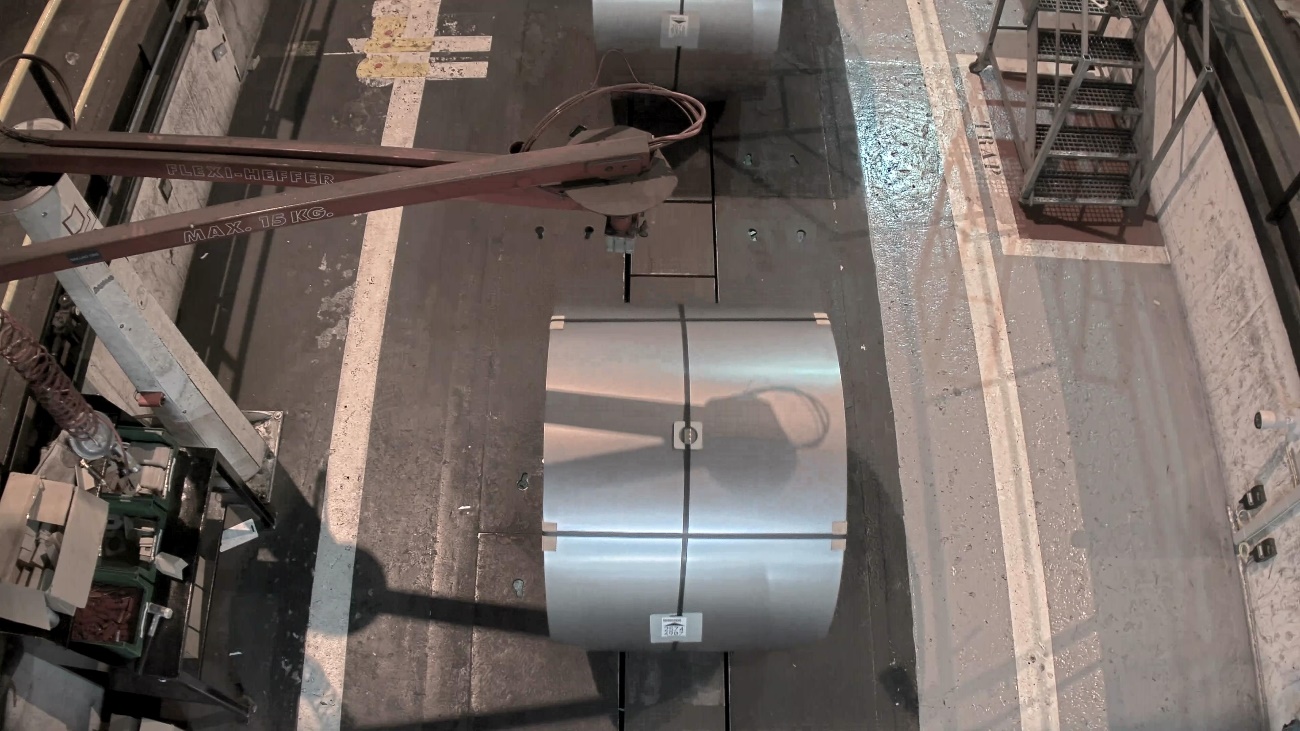 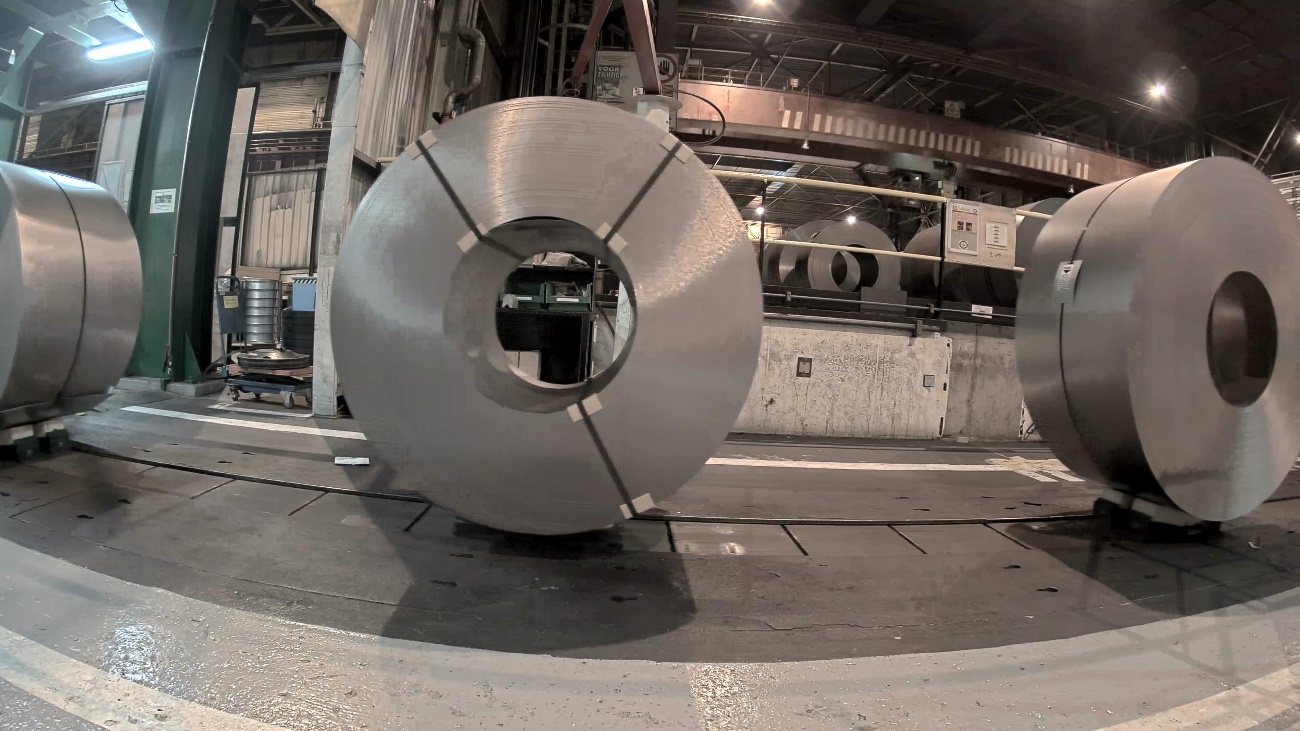 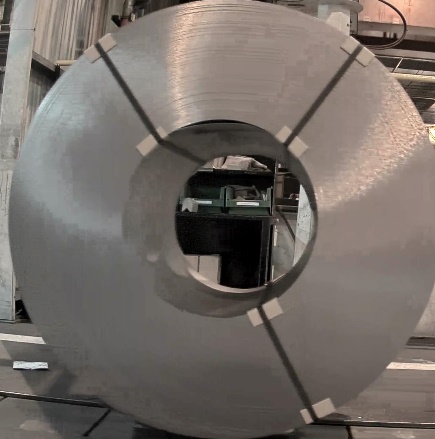 3
1
Status
Implemented at one pilot line => running for 3 months
>99% accuracy
Coming months roll out on other lines
Hardware study
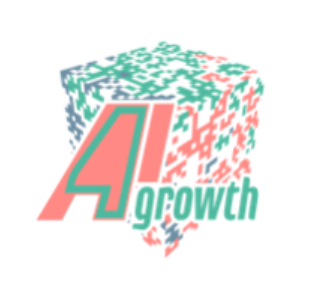 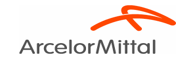 Lessons learned
Data is VERY important
More data is better
Enough variation
Annotating images is very time consuming 
Make people familiar with this technology 
Roll out to production is a difficult exercise
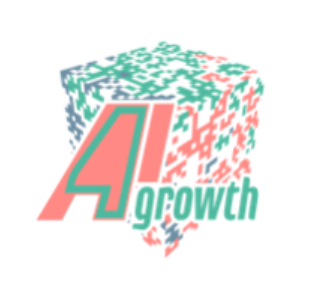 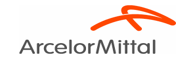 Thank you for your attention!
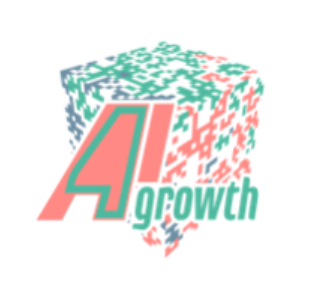 stijn.debecker@arcelormittal.com
stijn.bogaert@arcelormittal.com
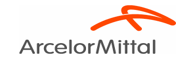